Preparation
View  text zoom  large
Set properties text size to 14 point
CONTEXT
We are going to use Skyline to generate the isolation list to be used for our DIA method
Transition Settings – Full Scan
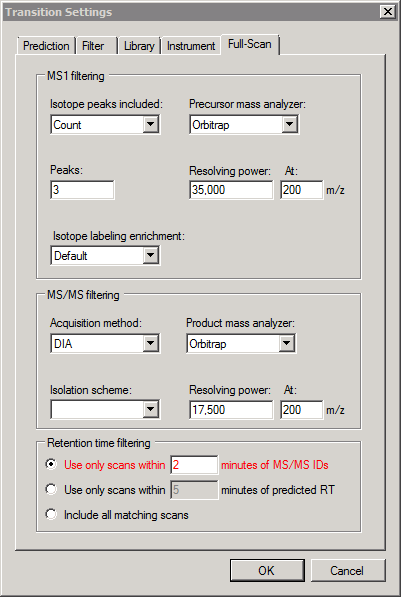 Click this last
Edit isolation scheme
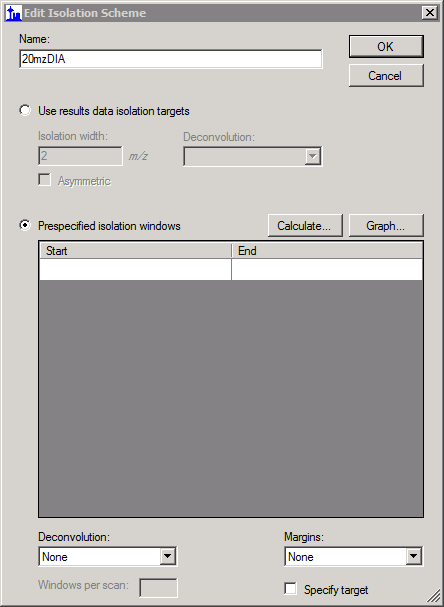 Calculate isolation scheme
400 – 800 because the sample data covers this, normally do 500 - 900
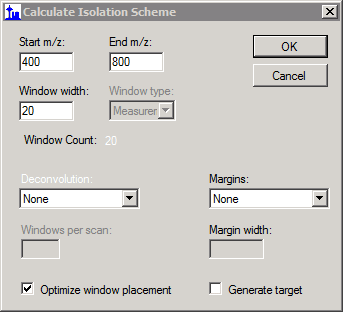 Graph isolation scheme
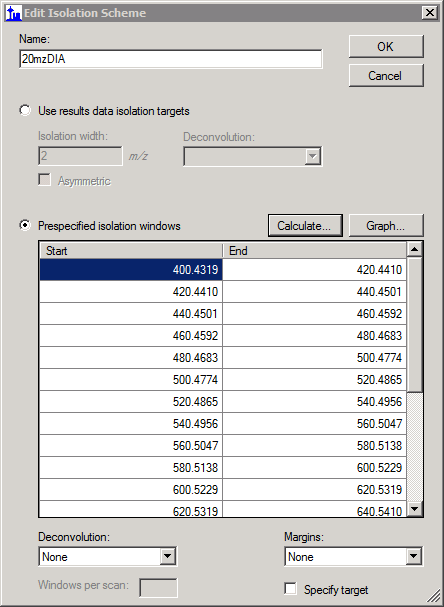 Export Isolation List
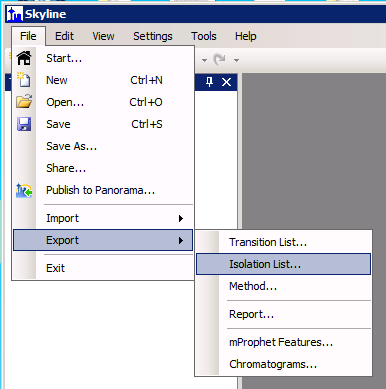 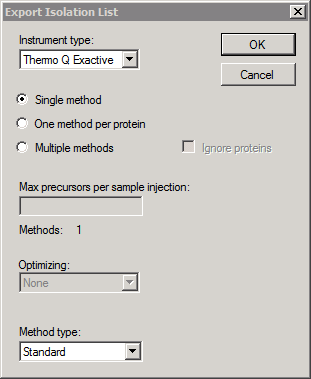 methods / DIAIsolationList.csv
Save Skyline doc to skydocs / DIA.sky and open QE method editor (Xcalibur  Instrument Setup)
Full MS Settings
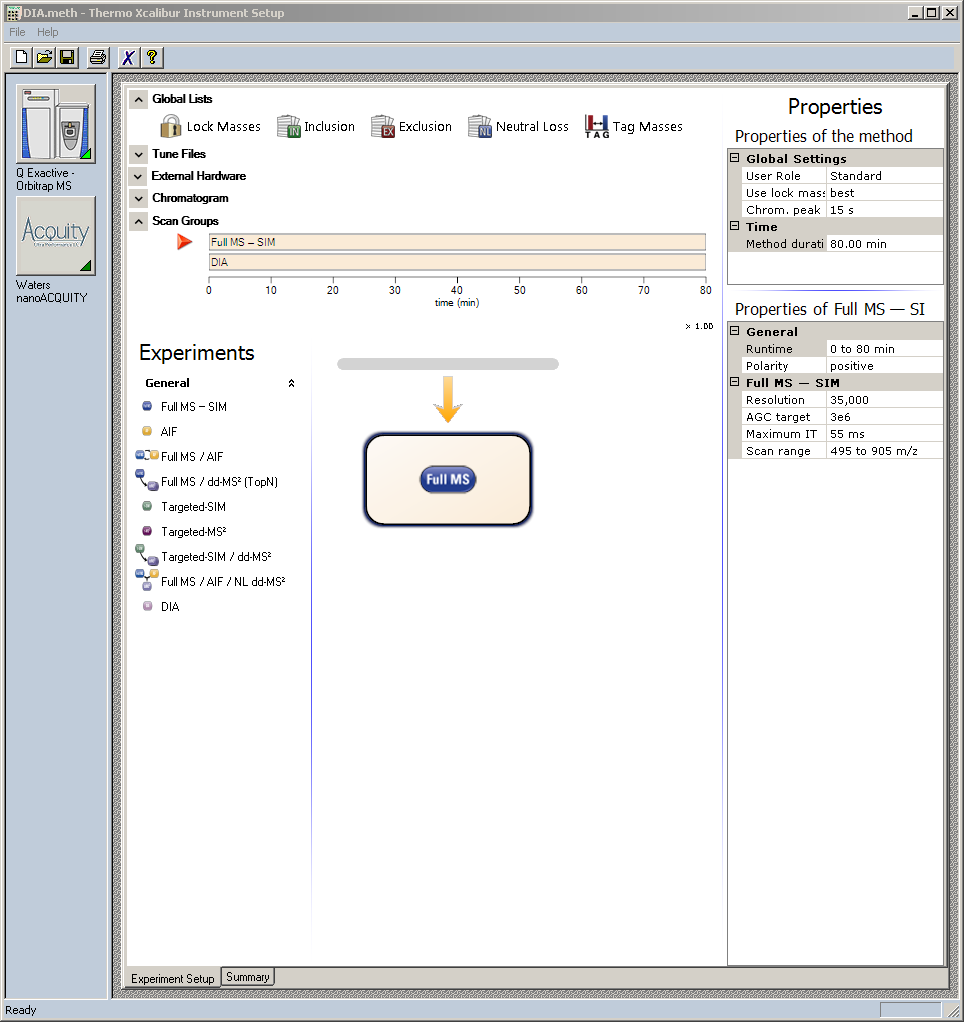 DIA Settings
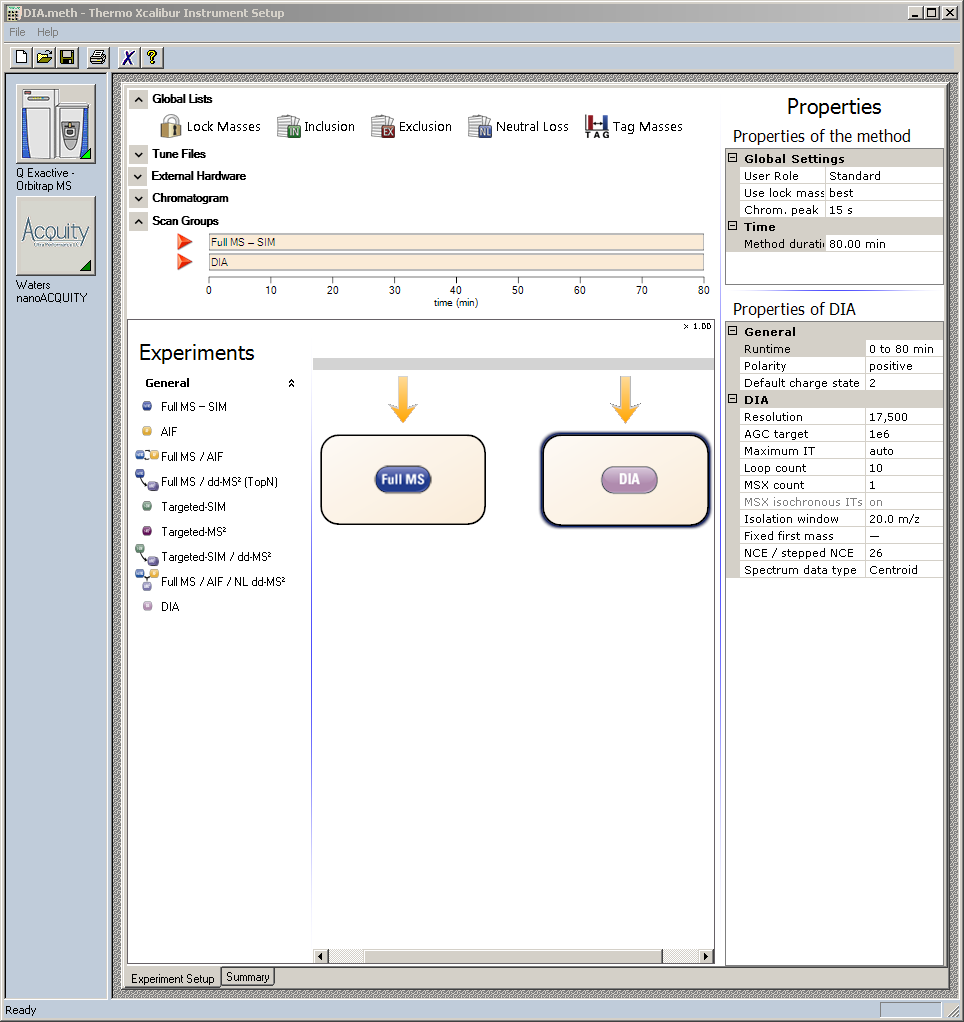 Import Isolation list
CONTEXT
We are going to start defining our document – the set of peptides, and transitions we would like to extract.  Informed by the DDA data.
Transition Settings  Filter
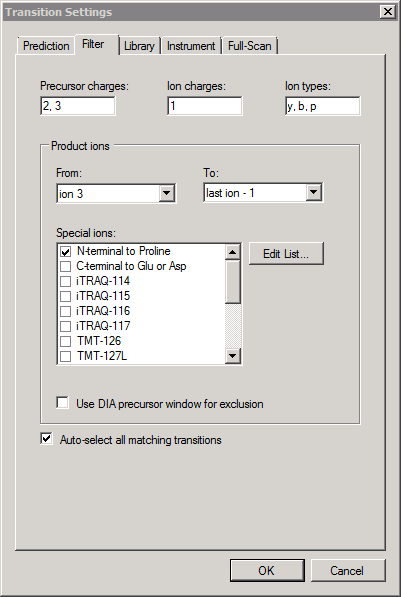 Settings -> Peptide Settings -> Library -> Build…
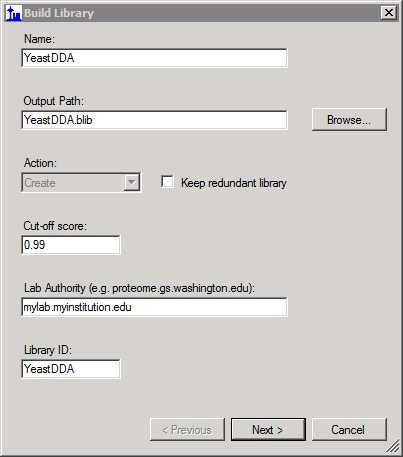 Point to spectralLibrary/YeastDDA.blib
Build library
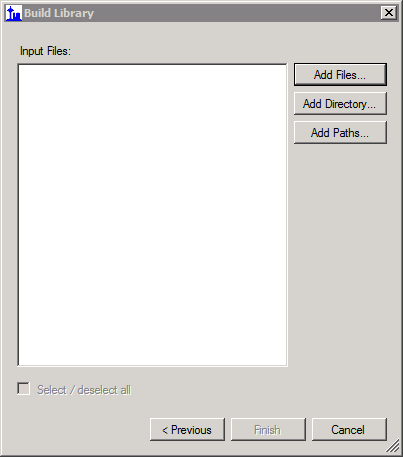 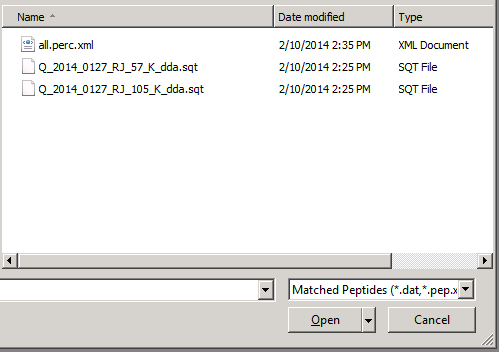 Click and hit all files to show all of the files in the directory
Settings  Peptide Settings  Library
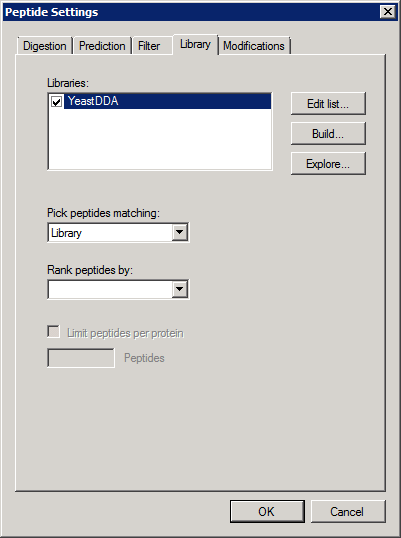 Explain this, and how it means
That skyline will only analyze
Peptides that were identified in
Our DDA library
View  Spectral Libraries
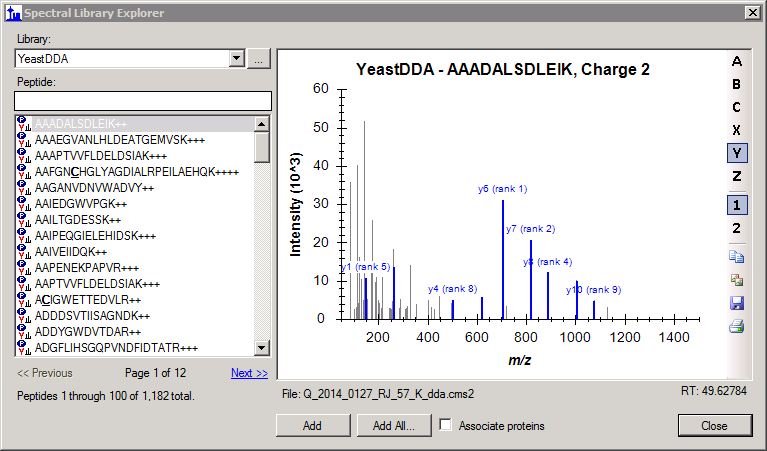 Mention we need to have
the background proteome
To associate peptides with
proteins
Build a background proteome: Settings  Peptide Settings  Digestion (change max missed cleavages to 2)
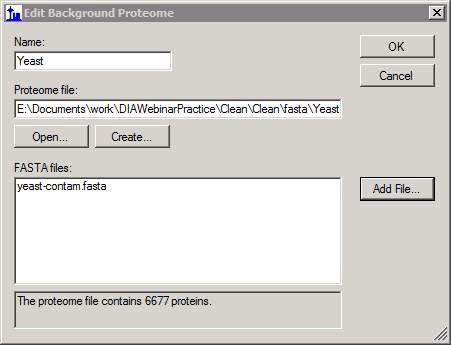 Point to fasta folder
Click OK  OK to exit out of peptide settings box
Inserting Proteins in the Main Window
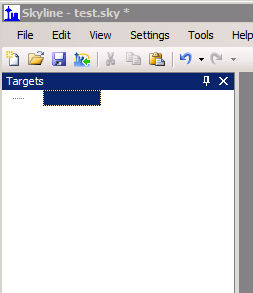 Click here and start typing:

Insert “pyruvate decarboxylase” (YLR044C)

Type “glycolysis” and insert YCR012W

Explain the protein  Peptide  Transition Hierarchy

Show library spectrum
Settings  Transition Settings  Library
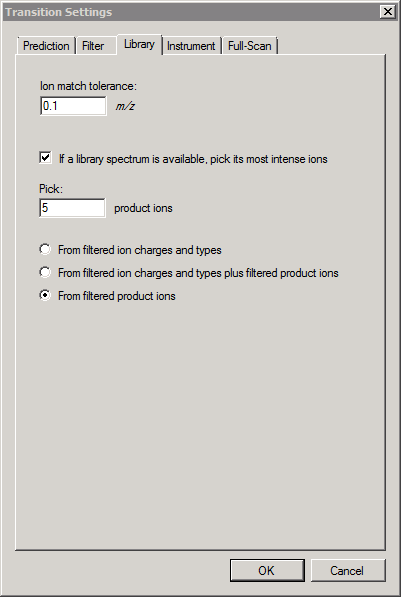 Click on Filter tab to remind people
The set of ions we’re filtering
(ion 3 -> last ion -1) … we choose
This to avoid the case where there
Is a strong y1 peak in a library
spectrum
Show the transitions lists with 5 transitions now for a few peptides,then delete all
Inserting Proteins by nameEdit  Insert  Proteins
Pyruvate decarboxylase – works (use YLR044C)

Click on some of the peptides to show the spectra
Show precursors and transitions. (If they don’t show up click
View  Library Match)
Try TOR1 and show how it doesn’t insert

Because there aren’t any peptides that were identified in
Our spectral library
CONTEXT
We are now going to insert all of the peptides in the DDA library
View  Spectral Libraries
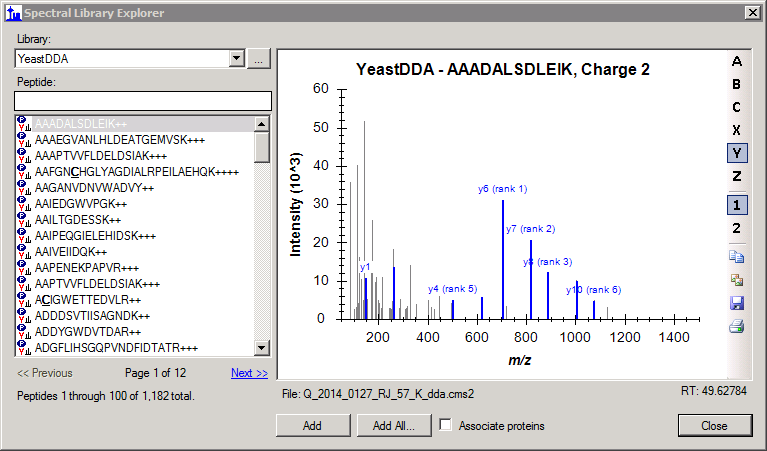 Explain these
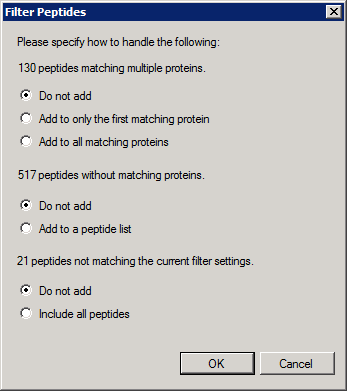 After this, delete trypsin contaminant
Show how some of the peptides have no product ion transitions, or a low number
Ctrl F for peptide SDVIFPILIPT
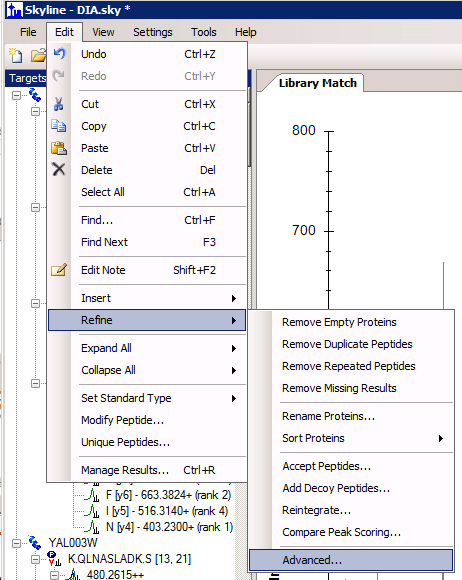 Refine to only keep peptides with 3 or more product transitions
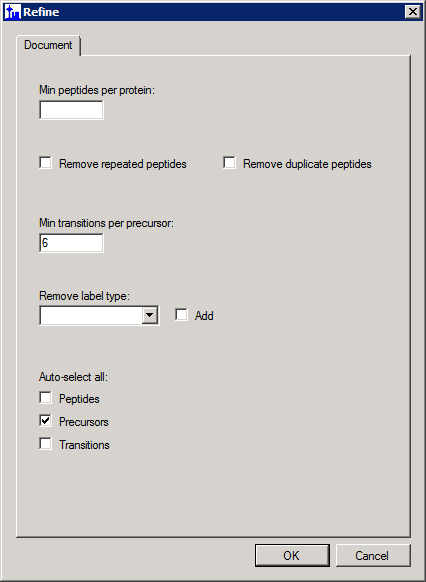 Do ctrl-Z and ctrl-Y to show before and after precursor count
Import Results – 40_D_noOverlap 41_C_noOverlap
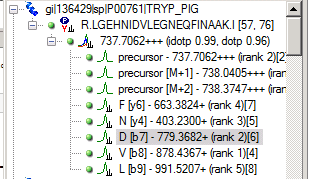 Ctrl + F -> YAL038W
Switch peptides, show graphs changing
Split View
Auto Zoom
Integration Boundaries
Show Peptide IDs from Other Run
Click on transitions, show highlighting on graph
Explain ranking on transitions
PPM Error
Show spectrum
Zoom out to see more of spectrum
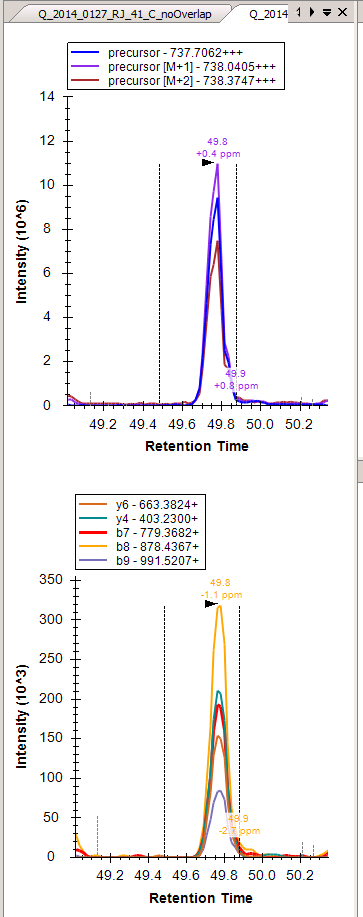 Import Results – Peak Area and Retention Time
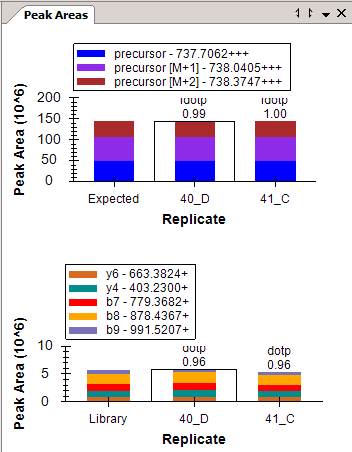 Show peak area replicate graph
Live graph – demonstrate by adjusting integration boundaries
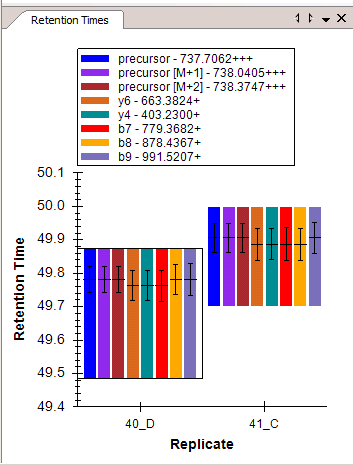 Show retention time replicate graph
Explain the meaning of the bars (center and FWHM of peak)
Click on other peptides to show how these graphs update
Move all graphs into document as panes and click View  Arrange Graphs  Tiled
Manual refinement of transitions
Find a transition with interference (YAL038W – SNLAGKPVIC)
Show the spectrum from it
Delete the transition
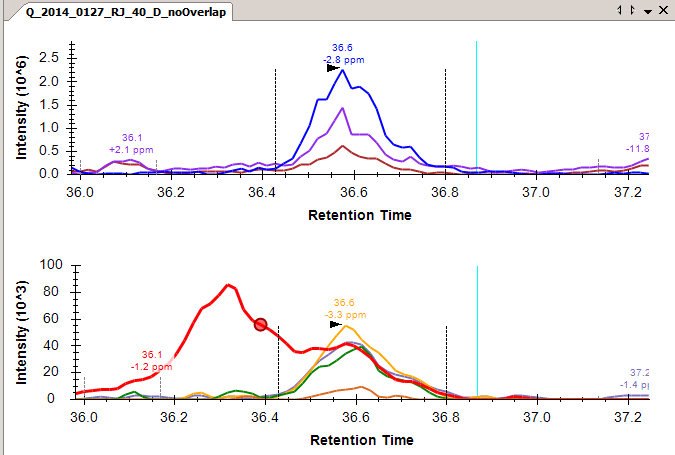 Integrate All Demonstration
Ctrl -> F -- TYAAEIAHNISAK
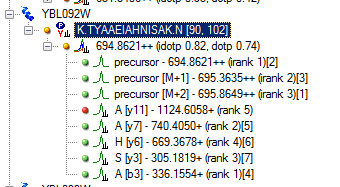 y11 is a “misbehaving transition”
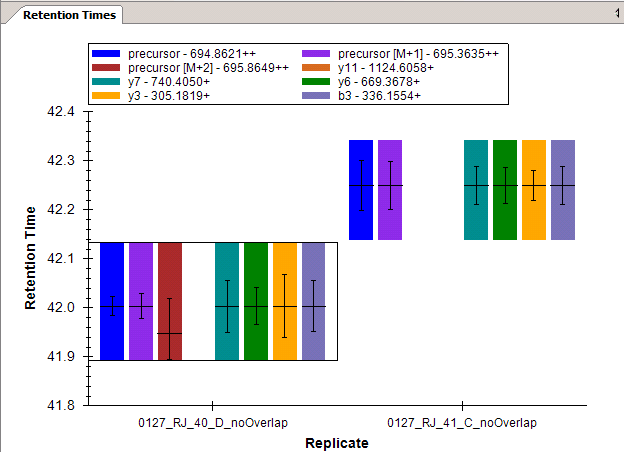 It doesn’t show up in the retention time graph
And won’t be integrated unless….
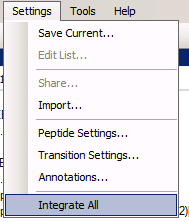 Settings –> Integrate All
Results Grid Demonstration
View  Results Grid

Click on a protein, then a peptide, then a precursor, then a transition

Click back on the precursor, change integration boundaries, and show resulting change in area on results grid.

Right click in the results grid and click choose columns
	Add “Total Area MS1”
	Add “Total Area Fragment”

Remove some of the columns on the right

Click around to show how it stays updated
Report Export
Replicates
Replicate Name
Proteins
Protein Name
Proteins  Peptides
Peptide Modified Sequence
Proteins -> Peptides -> Precursors
Precursor Charge
Proteins -> Peptides -> Precursors -> Precursor Results
Total Area MS1
Total Area Fragment

Hit Preview
Enter View Name – Test Report
Export Test Report to reports directory
Open in Excel